Правописание -тся,-ться в глаголах и –ца в конце существительных.
Учитель начальных классов Котлярова М.М.
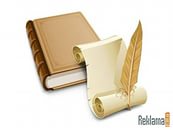 ЗАДАТЬ    ВОПРОС
ЧТО ДЕЛАЕТ?ЧТО СДЕЛАЕТ?
КТО? ЧТО?
ЧТО ДЕЛАТЬ?ЧТО СДЕЛАТЬ?
ИМЯ СУЩЕСТВИТЕЛЬНОЕ
ГЛАГОЛ
Н. Ф.
3 л. ед. ч.
ЦА
ТЬСЯ
ТСЯ
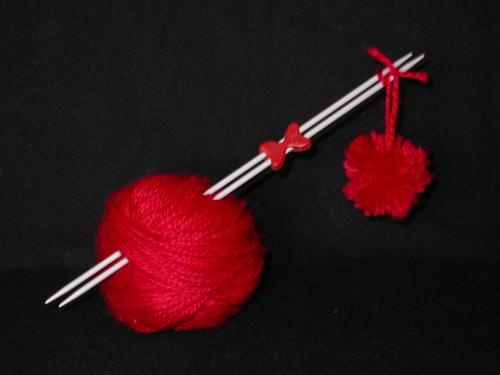 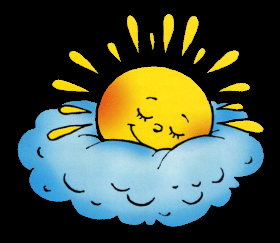 [ СПИЦА]
СПИЦА
СПИТСЯ  (хорошо)
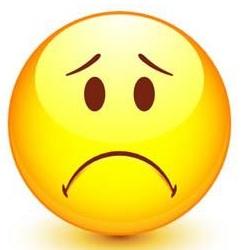 ИСПЫТЫВАЮ ТРУДНОСТИ
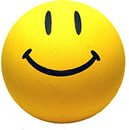 ЗНАЮ  ХОРОШО